математика
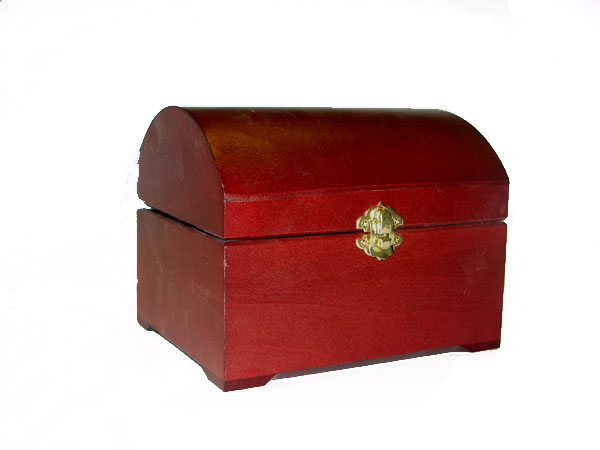 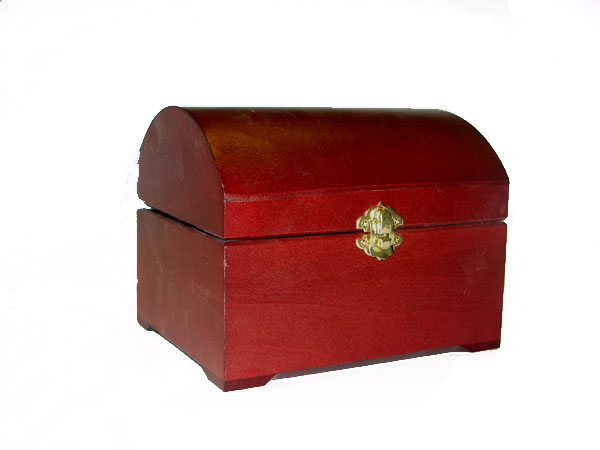 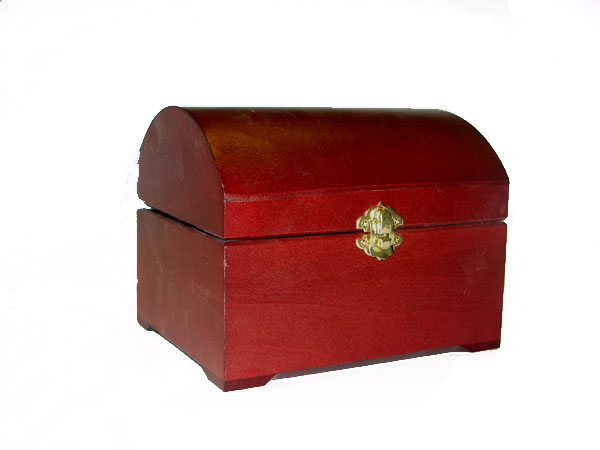 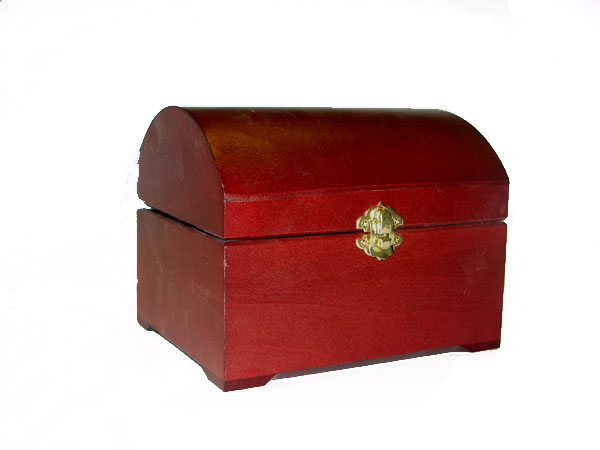 Попробуй разгадать закономерность
Попробуй разгадать закономерность
Игра на внимание
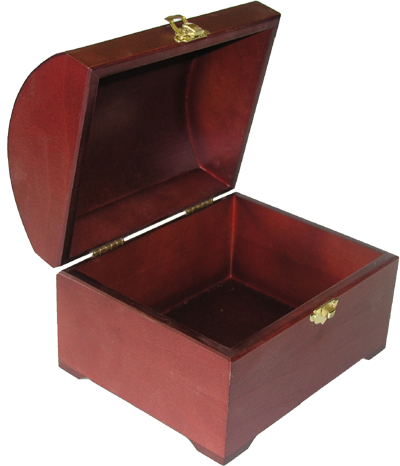 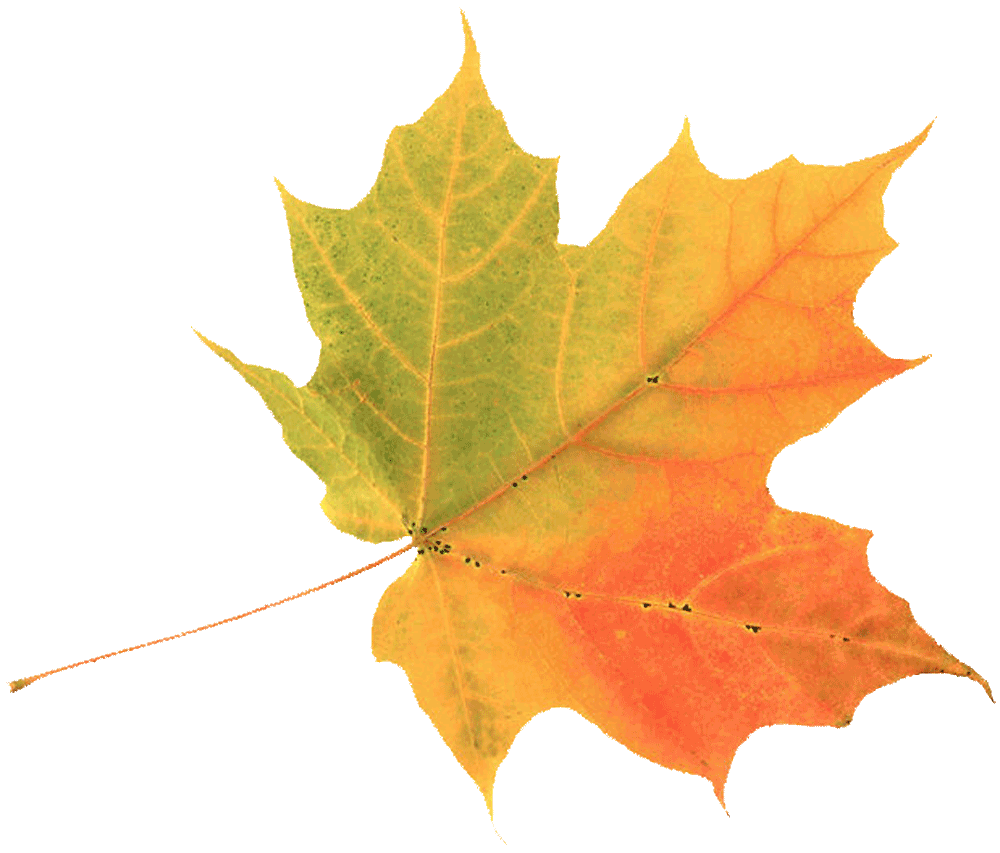 Множества
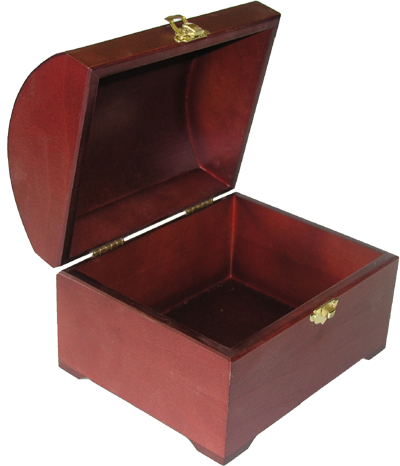 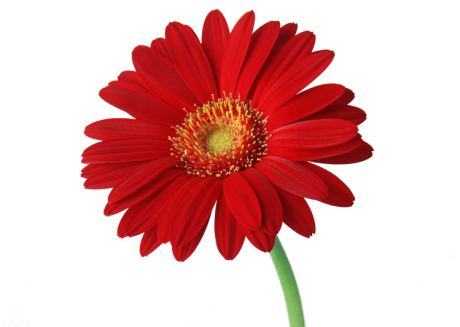 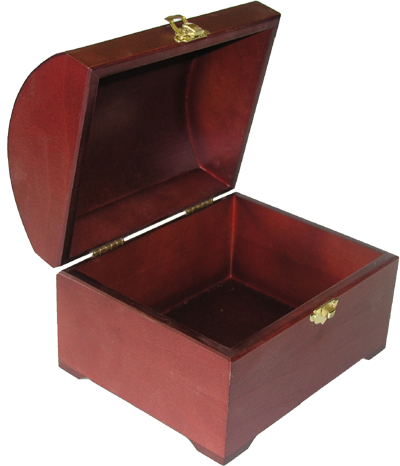 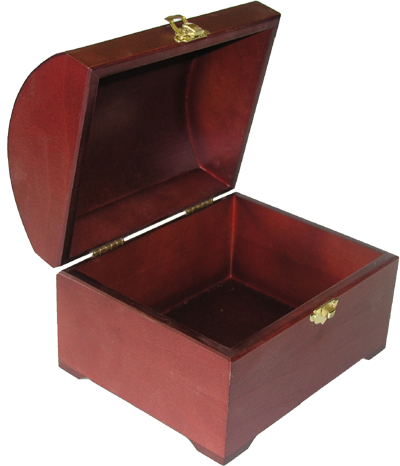 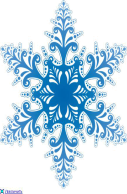 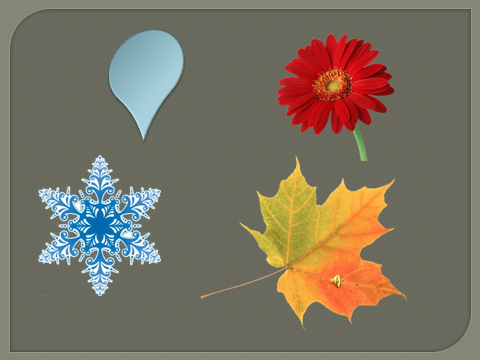 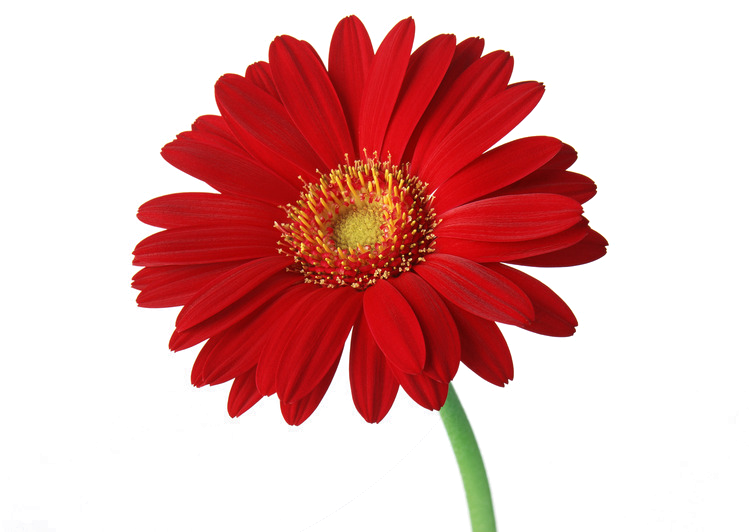 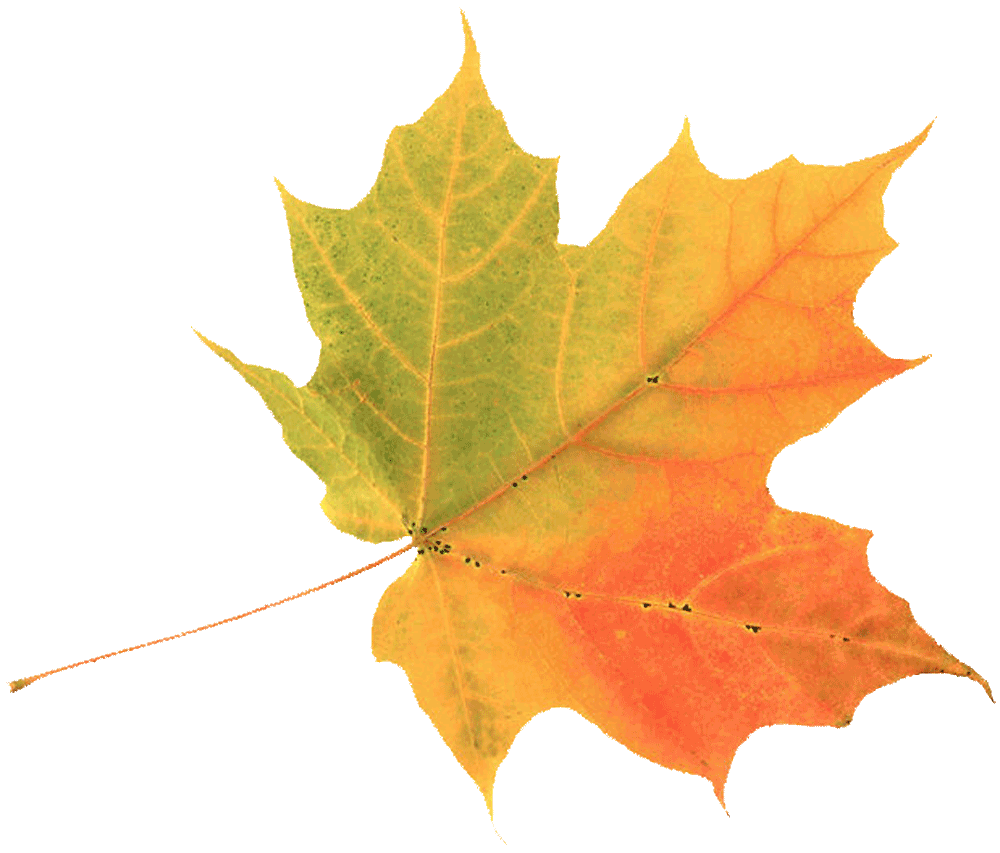 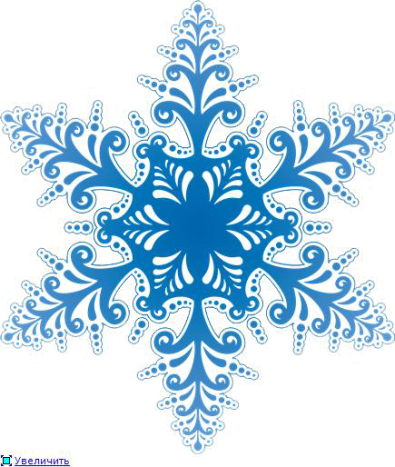 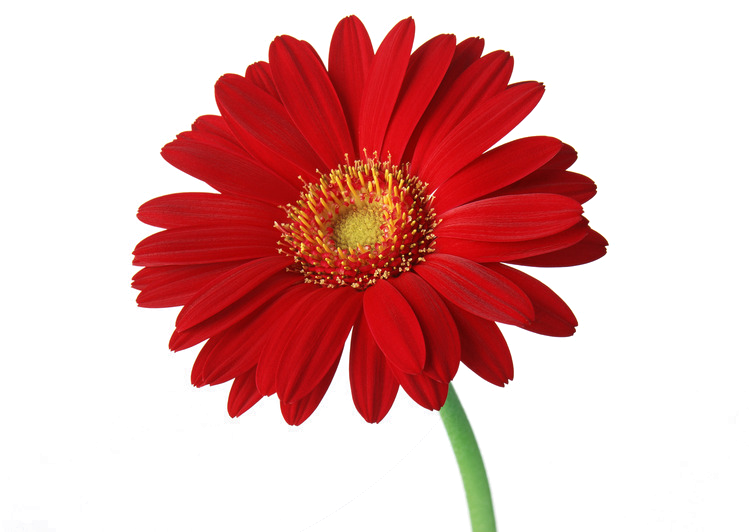 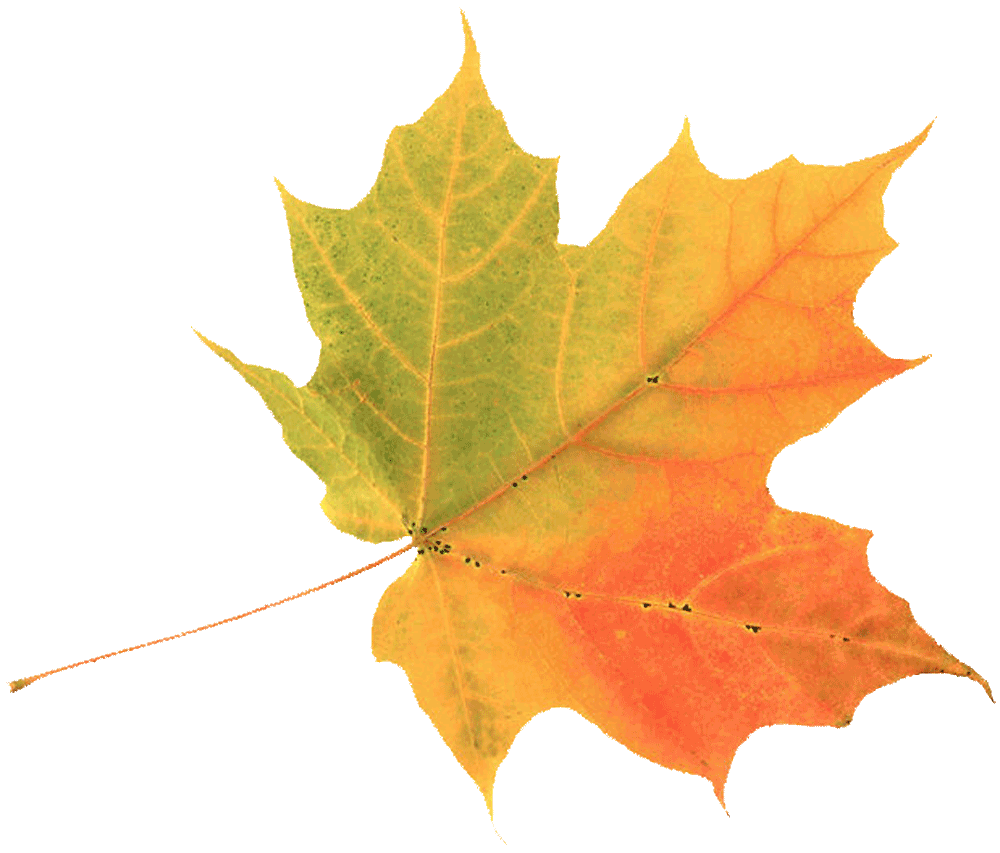 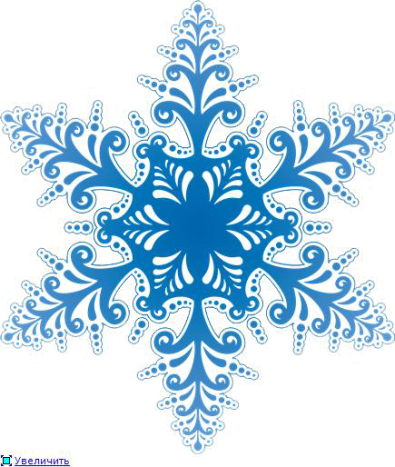 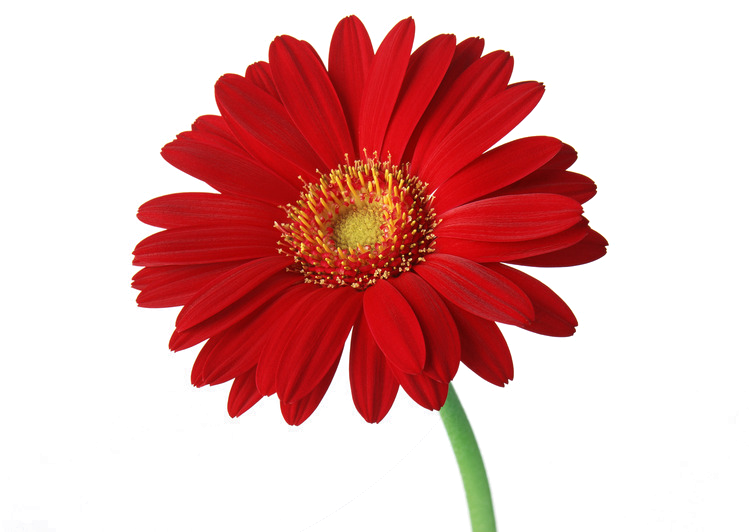 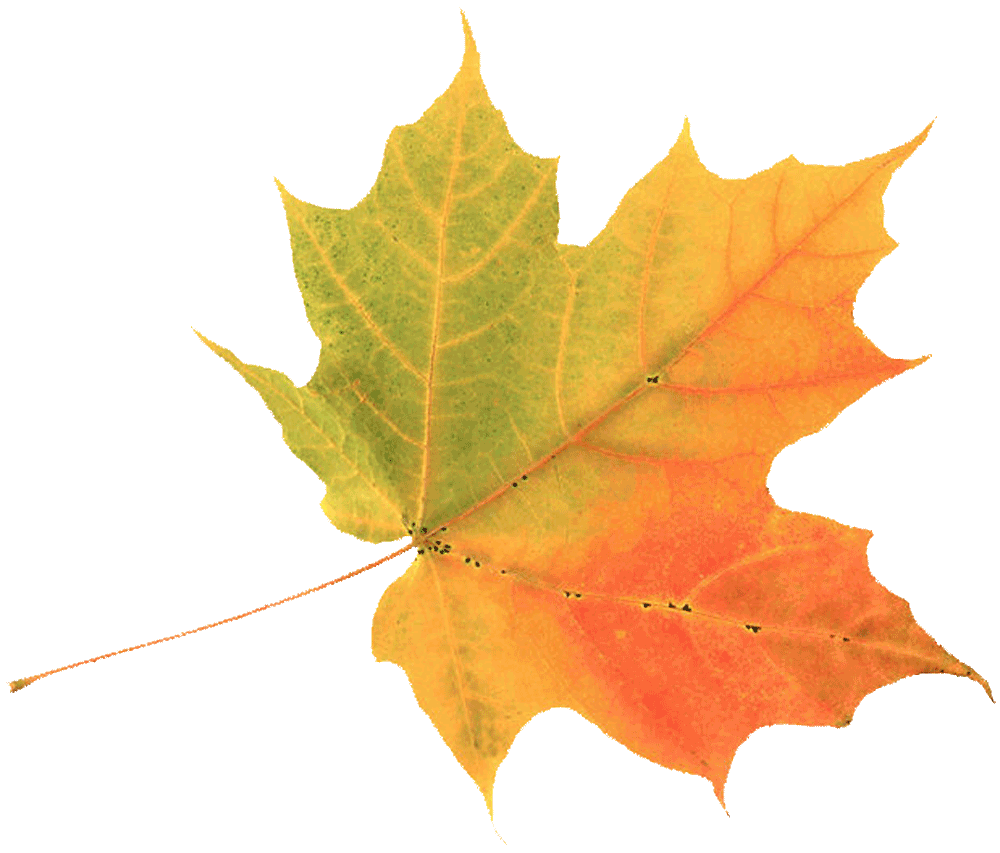 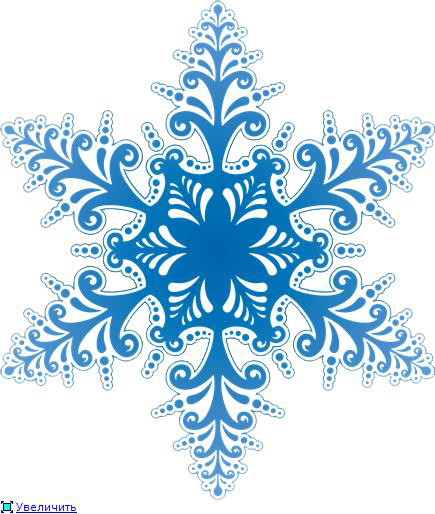 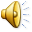 Скачано с www.znanio.ru